A  New Approach for Analysis of STOP-IT Outcomes
Arthur Celestin MD MPH, Stephen Odom MD, Scott Evans, PhD, Charles Cook MD
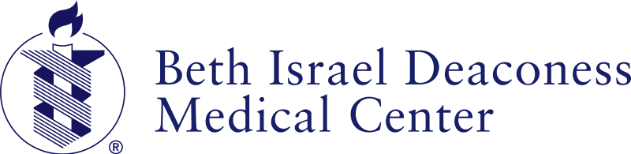 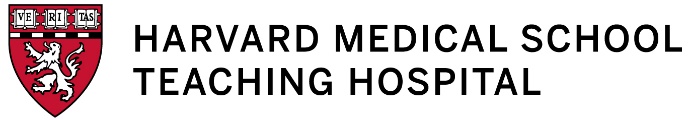 [Speaker Notes: It’ a priviledge to present our work here at SiS regarding a new approach for analysis of STOP-IT Outcomes. I have no disclosures.]
Background
Need for optimization of antibiotics to reduce antibiotic resistance, complications, and cost of treatment is well-documented
Designing clinical trials to effectively evaluate new strategies is difficult
Inadequate sample sizes  
Non-inferiority studies are prone to bias 
Clinicians and patients may not be willing to take risk associated with new strategies
Definition of what is a “better” clinical outcome is unclear
Luyt C-E, Bréchot N, Trouillet J-L, Chastre J. Antibiotic stewardship in the intensive care unit. Critical Care. 2014;18(5):480. doi:10.1186/s13054-014-0480-6.
Peron EP, Hirsch AA, Jury LA, Jump RLP, Donskey CJ. Another Setting for Stewardship: High Rate of Unnecessary Antimicrobial Use in a VA Long-Term Care Facility. Journal of the American Geriatrics Society. 2013;61(2):289-290. doi:10.1111/jgs.12099.
Fleming TR. Current issues in non-inferiority trials. Stat Med 2008; 27:317-32.
[Speaker Notes: The need for optimization of antibiotic u­se has been documented (1,2). Designing clinical trials that effectively evaluate new approaches of antibiotic use can be difficult due to inadequate sample sizes and inherent bias of non-inferiority trials. Clinicians may not be willing to take such a risk associated with a new strategy of less antimicrobial use based on that data (3). Moreover, what constitutes a “better” overall clinical outcome in one patient vs another in intra-abdominal surgical infection is unclear and lacks standardization, making endpoints difficult to define in those antibiotic trials.]
DOOR/RADAR
Desirability of Outcome Ranking- Ranks all trial participants with respect to desirability of their overall clinical outcome
Response Adjusted for Duration of Antibiotic Risk – Used to “break ties” between patients with the same clinical outcome ranking
Control and experimental groups constructed to test new antibiotic strategy
DOOR distributions compared
Probability that a randomly selected patient will have a better DOOR score (desirability) if assigned to the new strategy is estimated
Evans SR et al. Desirability of Outcome Ranking (DOOR) and Response Adjusted for Duration of Antibiotic Risk (RADAR). Clinical Infectious Diseases. 2015.
[Speaker Notes: Recently, a statistical approach to analyze antibiotic trials has been suggested, known as DOOR/RADAR.]
Current Methodology
Judge success or failure of intervention with regard to cure
Secondarily analyze other endpoints, such as complication rates
DOOR/RADAR not binary
[Speaker Notes: Simplistic example of what we mean by clinical outcome]
DOOR/RADAR Illustration
[Speaker Notes: Here you see only 12 patients in each group for the sake of illustration. 
Two groups, each row represents a patient. Overall clinical outcome. DOOR ranking.]
Breaking Ties
[Speaker Notes: What happened when two patients had the same clinical outcome? We “break the tie” by using antibiotic days.]
DOOR/RADAR (cont’d)
A 50% DOOR probability means that a patient using the new strategy will have the same chance of having a more desirable outcome than control patient (coin toss)
If treatment A has a DOOR probability of 70%, then the converse treatment B will have a probability of 30%. 
Methodology allows significantly increased power for smaller cohorts
[Speaker Notes: Because this analysis has in effect a sum of 1, if treatment A has a DOOR probability of 70%, then the converse treatment B will have a probability of 30%. In this case, patients assigned to treatment A would be 70% more likely to have a better outcome than those assigned to treatment B, while treatment B patients would be 30% likely to have a better outcome than those receiving treatment A.]
To date, no major clinical trials completed based on this methodology
Primary hypothesis was that DOOR/RADAR methodology would be applicable to antibiotic trials. To test that hypothesis, we applied it to already published data set (STOP-IT)
[Speaker Notes: Standard Course Outpatient Antibiotic Trial in Community Acquired Pneumonia in (SCOUT-CAP) Children under the aegis of the Antibiotics Resistance Leadership Group (ARLG)]
Intra-abdominal Surgical Infection Outcomes: What Is “better?”
[Speaker Notes: As I mentioned earlier, the definition of what constitutes a better surgical outcomes when looking at intra-abdominal infections is unclear. We constructed a ranking system from 1 to 5 to describe patients in the STOP-IT trial as you see here, with ranking 1 being the best outcome, and 5 being the worst. We actually started out with a more simple ranking system of 3 outcomes, but given the rich data set that we had, we elected to add more granularity and use 5 instead. We have defined having an extra-abdominal infection as better than a surgical site infection, which was better than developing a recurrent intra-abdominal infection.]
Distribution of Overall Clinical Outcomes
[Speaker Notes: You can see that most patients fall into the “1” ranking which represents patients who did not develop adverse affects. And, CONSISTENT with our known STOP-IT trial results, OVERALL CLINICAL OUTCOMES FOR ALL 5 categories WERE SIMILAR FOR BOTH GROUPS]
Results
Using 518 patients in STOP-IT trial, the probability that a randomly selected patient would have a better DOOR score (more desirable outcome) if receiving short-duration antibiotics was 68.5% (95% CI, 66%-72%) 
We elected to analyze the first 150 patients to illustrate how this methodology might work with even smaller cohorts:
For 150 patients (75 per group) the probability of an improved DOOR score was 66.3% (95% CI, 64%-70%)
[Speaker Notes: Given that as Dr. Sawyer mentioned, it can be difficult recruit sufficient patients in these trials, and to evaluate the efficacy of this method, we took the 1st 150 patients enrolled in the STOP-IT trial and analyzed them using DOOR/RADAR. Very close to results after 500 patients.]
Considerations/Limitations
Biggest potential concern – defining appropriate ranking of desirability
Consensus regarding definitions is critical
Scope and types of complications addressed in our scheme of clinical outcomes limited to STOP-IT trial data
Summary
DOOR/RADAR – desirable methodology to apply to antibiotic trials
Allows smaller sample sizes 
Provide improved clinical granularity in future trials 
Propose a new ranking system to define desirability of overall clinical outcomes in surgical infection treatment
[Speaker Notes: DOOR/RADAR analysis can be successfully and is a desirable method to apply to antibiotic trials
Use of this novel methodology not only allows significantly smaller sample sizes but can also provide improved clinical granularity in future trials testing new treatments of surgical infections
We proposed a new ranking system to define the desirability of overall clinical outcomes in surgical infection treatment]
Future Directions
Test this methodology against other large RCT data sets
Potential use of other variables besides duration of antibiotics to adjust for “better” outcome
Hospital length of stay
Cost of Treatment
Patient Experience
Overcome obvious hurdle of explaining this method to community more comfortable with binary outcomes and traditional statistics
Acknowledgments
Dr. Charles Cook
Dr. Robert Sawyer
Dr. Carl Hauser
Dr. Noelle Saillant
Dr. Scott Evans
[Speaker Notes: I’d like to acknowledge the following people who have helped with this project]
References
Luyt C-E, Bréchot N, Trouillet J-L, Chastre J. Antibiotic stewardship in the intensive care unit. Critical Care. 2014;18(5):480. doi:10.1186/s13054-014-0480-6.
Peron EP, Hirsch AA, Jury LA, Jump RLP, Donskey CJ. Another Setting for Stewardship: High Rate of Unnecessary Antimicrobial Use in a VA Long-Term Care Facility. Journal of the American Geriatrics Society. 2013;61(2):289-290. doi:10.1111/jgs.12099.
Fleming TR. Current issues in non-inferiority trials. Stat Med 2008; 27:317-32.
Sawyer RG, Claridge JA, Nathens AB, et al. Trial of Short-Course Antimicrobial Therapy for Intraabdominal Infection. The New England journal of medicine. 2015;372(21):1996-2005. doi:10.1056/NEJMoa1411162.
Evans SR et al. Desirability of Outcome Ranking (DOOR) and Response Adjusted for Duration of Antibiotic Risk (RADAR). Clinical Infectious Diseases. 2015.
Rice LB. The Clinical consequences of antimicrobial resistance. Curr Opin Microbiol. 2009; 12:476-81.
Gould IM. Coping with antibiotic resistance: the impending crisis. Int J Antimicrob Agents 2010;36:S1–S2. 3. 
Bignardi GE. Risk factors for Clostridium difficile infection. J Hosp Infect 1998;40:1–15. 4.
[Speaker Notes: These are my reference. Thank you for your time.]